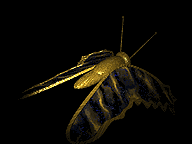 ПОЛЕТ
НАСЕКОМЫХ
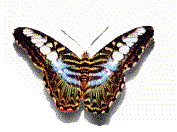 НАСЕКОМЫЕ
ДАЛЬНОСТЬ  ПОЛЕТА
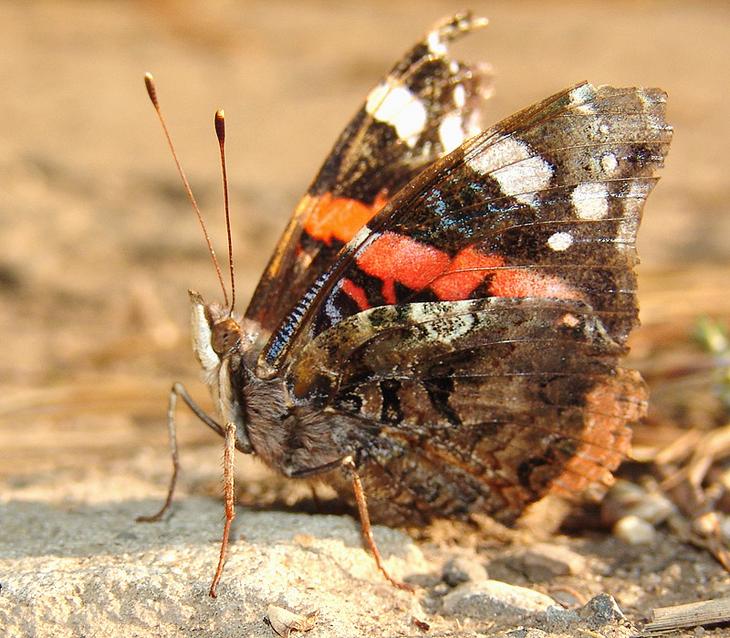 БАБОЧКА  АДМИРАЛ
Преодолевают гигантские расстояния и находятся в воздухе в течение многих часов.
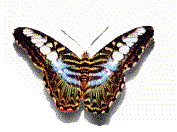 НАСЕКОМЫЕ
СКОРОСТЬ  ПОЛЕТА
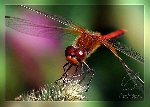 СТРЕКОЗА-ДОЗОРЩИК
Скорость  достигает   144 км/час.
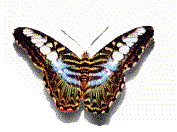 НАСЕКОМЫЕ
МАНЕВРЕННОСТЬ  ПОЛЕТА
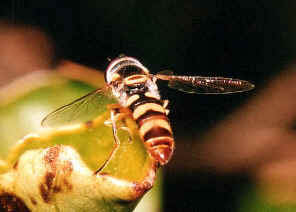 МУХИ  ИЗ  СЕМЕЙСТВА  СИРФИД
Подолгу зависают в воздухе, а потом быстро снижаются и мягко вертикально снижаются.
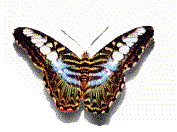 НАСЕКОМЫЕ
МАНЕВРЕННОСТЬ  ПОЛЕТА
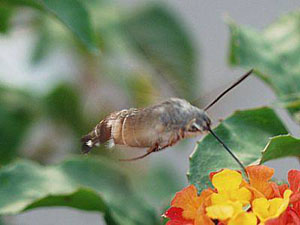 БАБОЧКА  ЯЗЫКАН
Останавливается на лету перед цветком, чтобы собрать нектар.
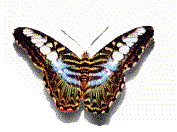 НАСЕКОМЫЕ
МАНЕВРЕННОСТЬ  ПОЛЕТА
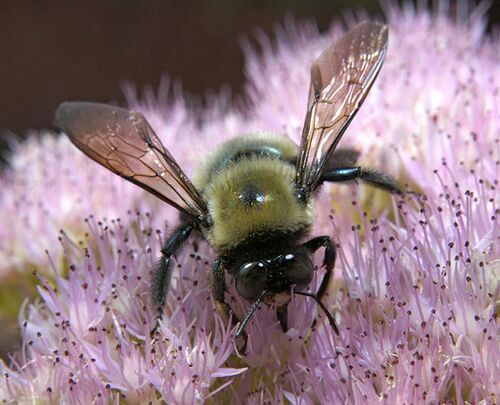 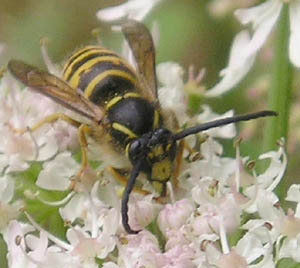 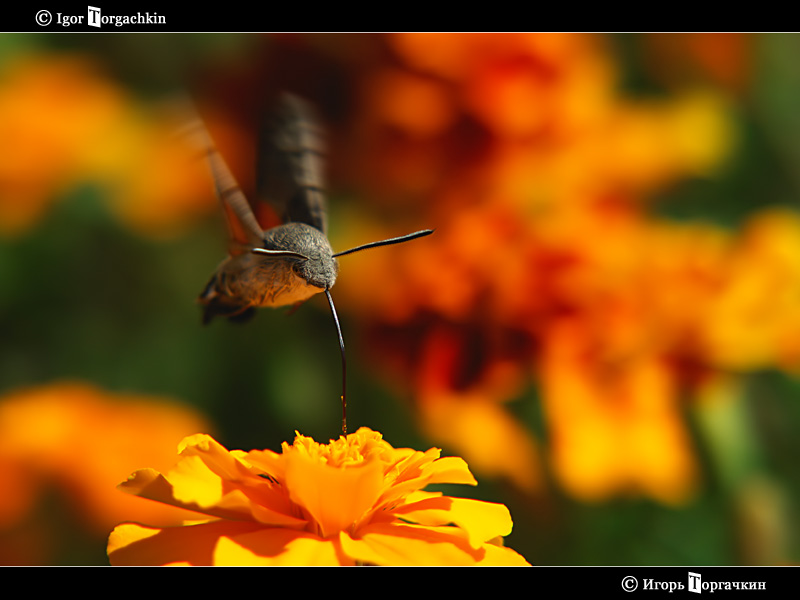 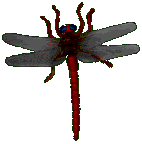 БАБОЧКА
БРАЖНИК
СТРЕКОЗА
ОСА
ПЧЕЛА
Могут передвигаться по воздуху не только вперед, но и назад, вправо, влево, вверх и вниз.
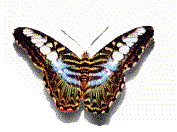 НАСЕКОМЫЕ
МАНЕВРЕННОСТЬ  ПОЛЕТА
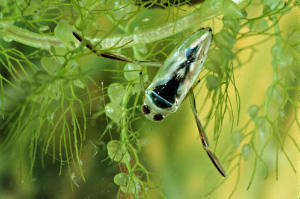 ВОДЯНОЙ КЛОП ГЛАДЫШ
С точки зрения техники – это лодка, способная при необходимости выдвигать крылья и превращаться в самолет.
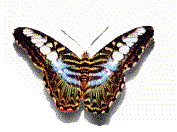 РАСКРЫТЫЕ
ЗАГАДКИ  ПРИРОДЫ
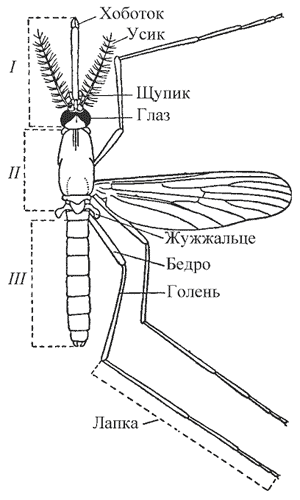 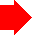 ЖУЖЖАЛЬЦА НАСЕКОМЫХ
Недоразвитые задние крылья, колеблющиеся в определенной плоскости служат насекомому органом, определяющим отклонение от положения равновесия.
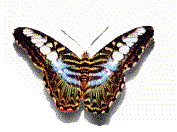 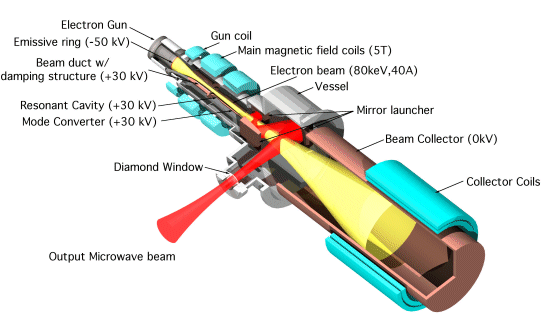 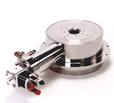 РАСКРЫТЫЕ
ЗАГАДКИ  ПРИРОДЫ
ГИРОТРОН
Применяется в скоростных самолетах и ракетах для обнаружения углового отклонения и обеспечения стабилизации полета.
ЧЕМУ МОГУТ НАУЧИТЬ БАБОЧКИ И ПЧЕЛЫ
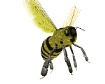 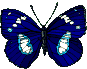 Приступили к созданию реактивного истребителя с такими крыльями, которые смогут самостоятельно сгибаться и принимать в полете нужную для маневра форму. Они будут легкими, что уменьшит расход топлива.